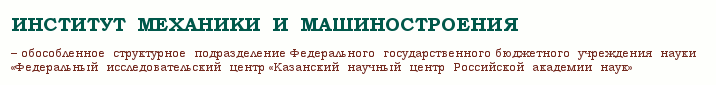 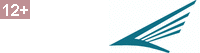 История педагогики:Иоганн Генрих Песталоцци
Подготовил: 
Мустафин Ильдар Наилевич
аспирант 3 курса
Казань, 2020 г.
Иоганн Генрих Песталоцци
(12 января 1746 г., Цюрих, – 17 февраля 1827 г., Бруи)
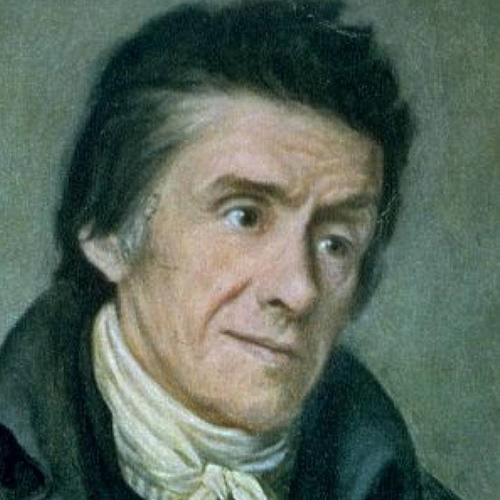 Иоганн Генрих Песталоцци (1746 – 1827) -
 швейцарский педагог-демократ,
 один из основоположников дидактики 
 начального обучения.
Песталоцци близко ознакомился с тяжелым положением крестьян и с малых лет проникся глубоким сочувствием к народу. В подростковом возрасте подвергся сильному влиянию работ Жан Жака Руссо. В семнадцать  лет он прочел «Эмиля» Руссо. Эта книга произвела на юношу огромное впечатление и укрепила его намерение самоотверженно служить народу.
«Учреждение для бедных»
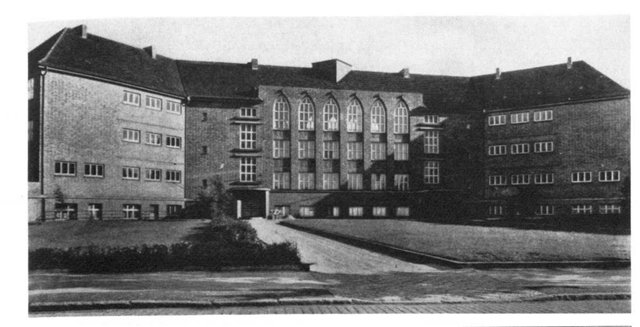 В 1774 году он открыл в Нейгофе «Учреждение для бедных», 
в котором собрал до пятидесяти сирот и беспризорных детей. 
По мысли Песталоцци, его приют должен был содержаться 
на средства, заработанные самими детьми.
«Учреждение для бедных»
Как только крестьянские дети получали у Песталоцци приличную одежду, родители уводили детей и забирали себе деньги, которые зарабатывали их дети.
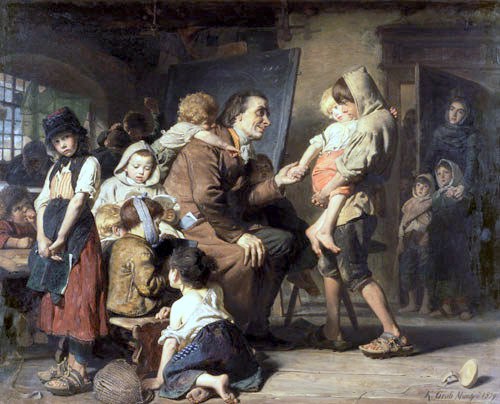 «Учреждение для бедных»
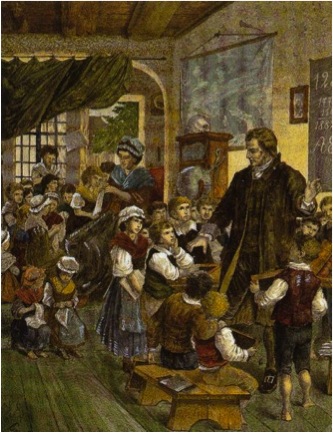 Песталоцци и его жена Анна обучали детей чтению, письму и счету, 
занимались их воспитанием, а ремесленники учили их прясть и ткать. 
Таким образом Песталоцци делал в своем учреждении 
попытки соединения обучения детей с производительным трудом.
Педагогическая теория
Со временем Песталоцци достигает своей вершины,  появляется много людей, желавших воочию убедиться в целесообразности приёмов Песталоцци.
Даже император Александр I интересовался деятельностью Песталоцци, 
виделся с ним и отнесся к нему весьма благосклонно.
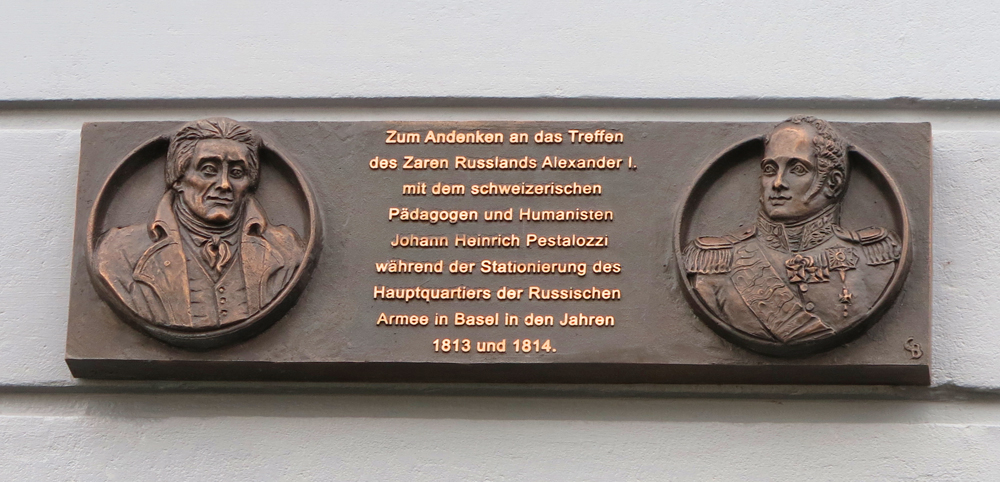 Педагогическая теория
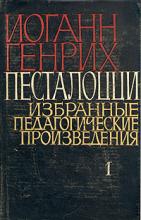 Свой богатый опыт воспитания и обучения детей Песталоцци обобщил в таких произведениях, как:
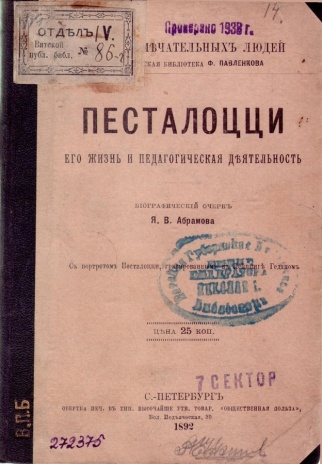 «Лингард и Гертруда»,
« Письмо к другу о пребывании в Станце»,
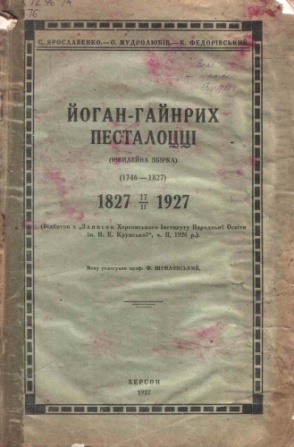 " Как Гертруда учит своих детей ",
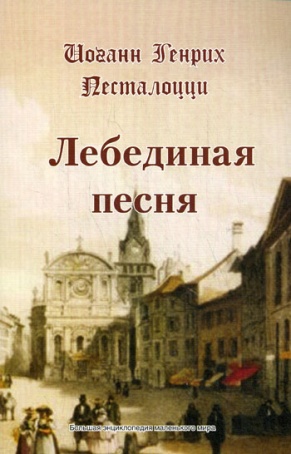 " Лебединая песня" и др.
Педагогическая теория
Содержание воспитания и обучения. 
Основные принципы – строгая последовательность, концентричность, посильность.
Умственное образование. 
Система специальных упражнений (для каждой ступени обучения), 
которые развивают интеллектуальные силы и способности. 
Основа – наблюдения и опыт.
Физическое воспитание. 
Первый вид разумного воздействия взрослого на развитие детей, 
развитие и укрепление всех физических возможностей, 
основано на естественном стремлении к движению.
Педагогическая теория
Трудовое воспитание.
 Соединение обучения с производственным трудом. Труд развивает силы, ум, формирует нравственность. Труд учит презирать слова, оторванные от дела. Труд вырабатывает следующие качества: точность, правдивость, создание правильных взаимоотношений между взрослыми и детьми и детей друг с другом.
Нравственное воспитание
 Нравственное воспитание – постоянное упражнения в делах, приносящим пользу другим. Является центром всего воспитания. Основу для всего последующего нравственного развития ребенка И.Г. Песталоцци видел в разумных семейных отношениях, и школьное воспитание, как он полагал, может быть успешным лишь в том случае, если будет действовать в полном согласии с семейным.
Религиозное воспитание.
 Религиозное воспитание – против официальной религии и её обрядности; 
 за естественную религию, развивающую моральные чувства и
 нравственные наклонности
Педагогическая теория
Развивающее воспитывающее обучение. 

«Обучение должно быть подчинено воспитанию». 
«Школы, где главную роль играют учителя и книга, - никуда не годятся». 
«Учитель должен вырабатывать в ученике деятеля … не вливать в него, 
 как в сосуд, готовые знания.
 Разрабатывая идеи развивающего школьного образования и
 элементарного обучения, Песталоцци был одним из основоположников 
концепции развивающего образования: предметы преподавания рассматривались им, по его словам, больше как средство целенаправленного "развития способностей, чем как средство приобретения знаний.
Увековечивание памяти И.Г.Песталоцци
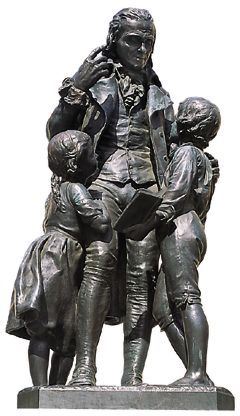 На площади Песталоцци 
в городе Ивердон (Швейцария) 
поставлен памятник 
в его честь, где вычеканили среди других строчек и такую: 
ВСЁ ДЛЯ ДРУГИХ, НИЧЕГО ДЛЯ СЕБЯ.
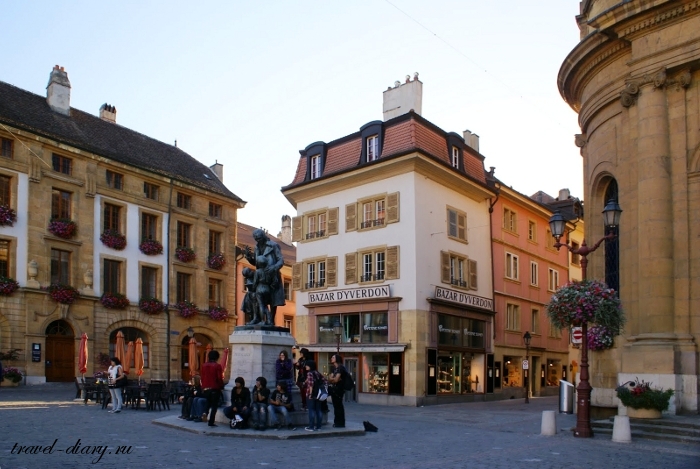 Увековечивание памяти И.Г.Песталоцци
В честь Песталоцци названа Детская деревня Песталоцци (Троген, Швейцария)
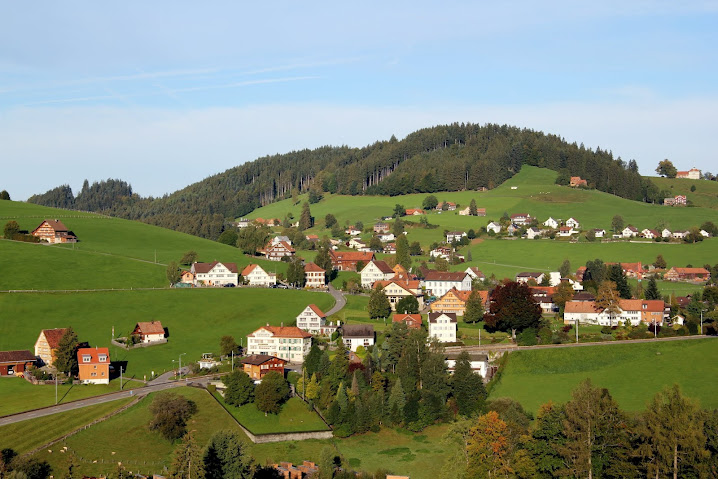 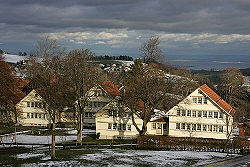 Увековечивание памяти И.Г.Песталоцци
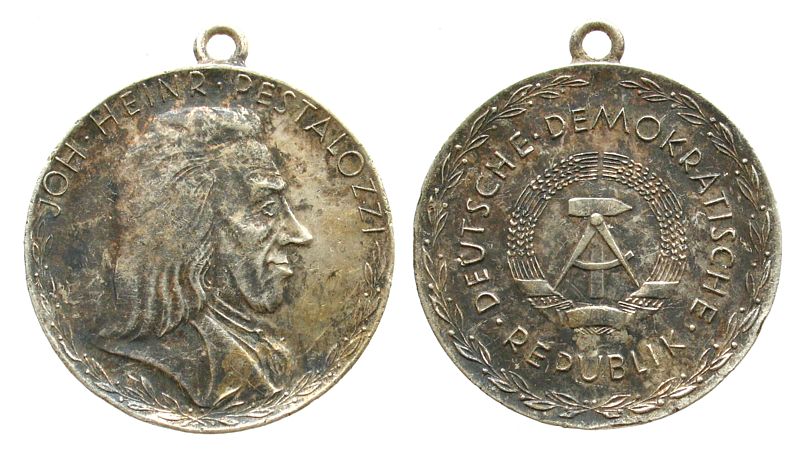 К 100-летию со дня смерти Песталоцци
 Фридрихом-Вильгельмом Хёрнляйном 
была изготовлена памятная медаль
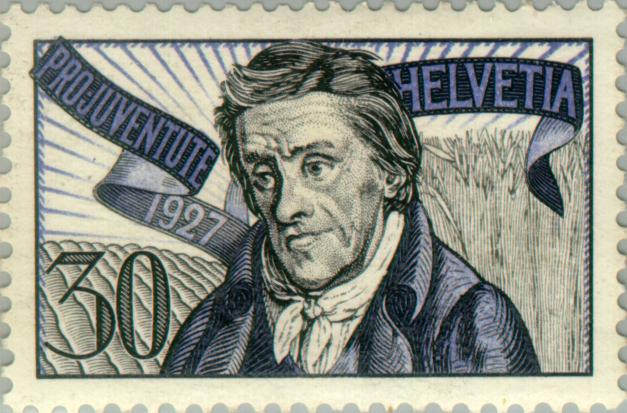 С изображением портрета Песталоцци выпущена марка
Спасибо за внимание!